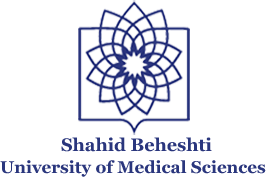 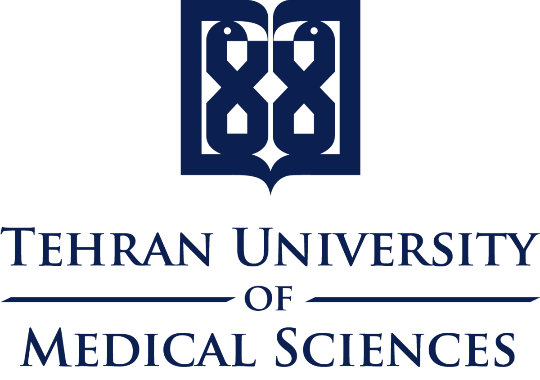 Polycystic Ovary Syndrome
Presented by

M. Changaei

M. Javidan
Table of Content
Basic of PCOS
Diagnosis Criteria
Receptivity Markers
Genetic Aspects
Ultrasound
Insulin Resistance
Biopsy
Hysteroscopy
Follicular Maturation arrest
Other Methods
ERA, Fluid aspirate
Basic of PCOS
Diagnostic Criteria and Phenotypes of PCOS
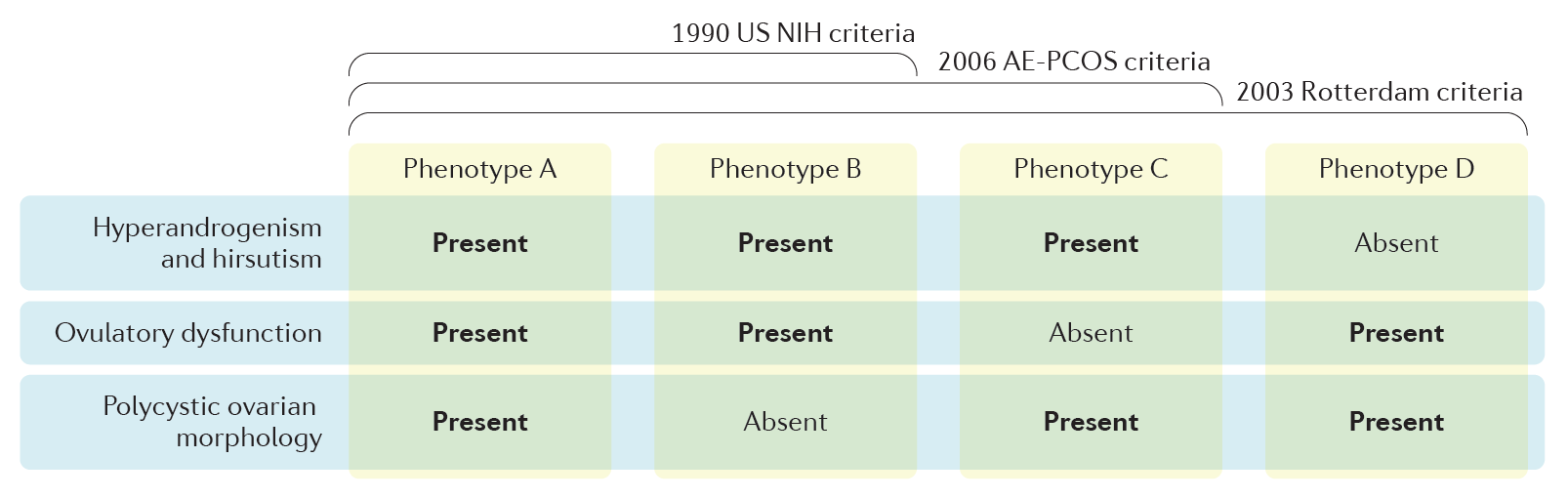 AE-PCOS: Androgen Excess and PCOS Society
The pathophysiology of PCOS
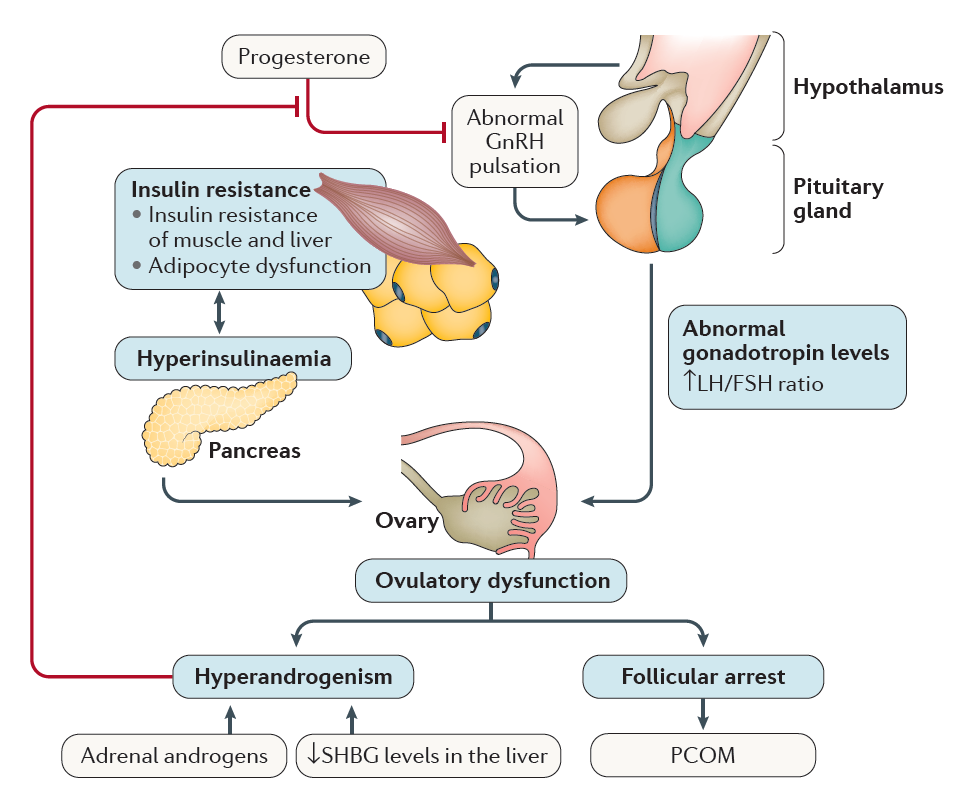 Genetic Aspects of PCOS
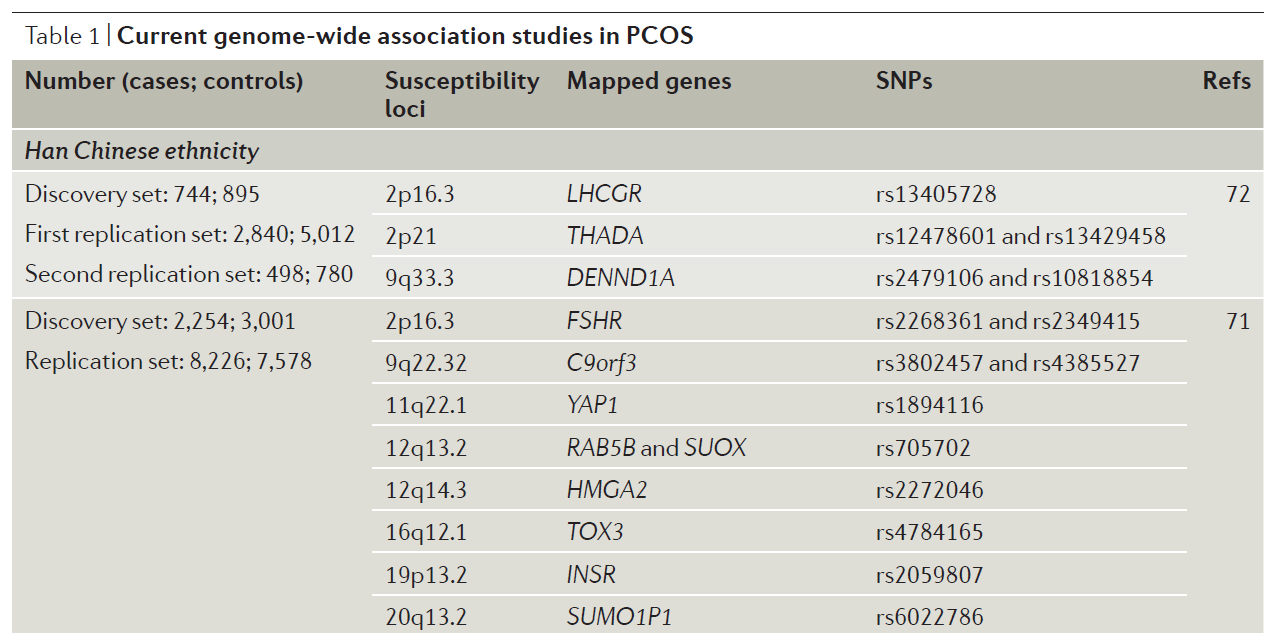 Endocrine and Metabolism disturbance
Genetic Aspects of PCOS
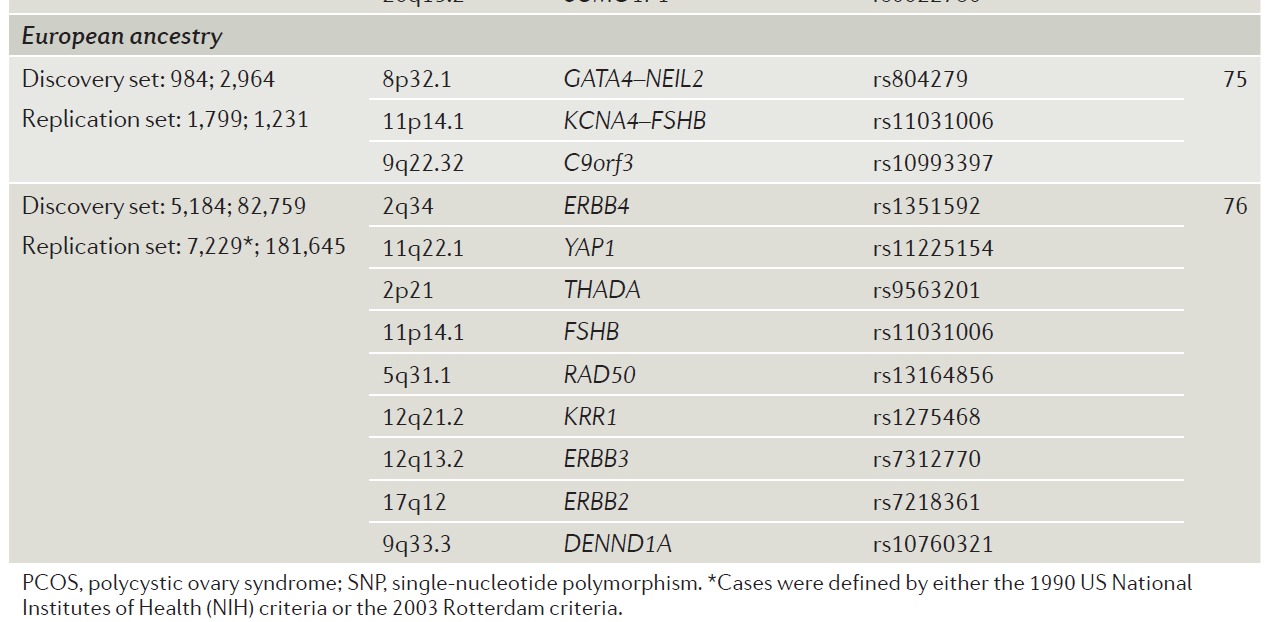 Genetic Aspects of PCOS
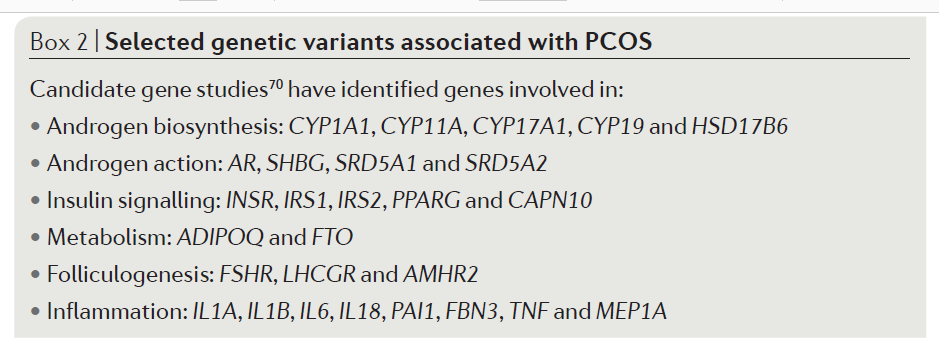 Molecular Mechanisms of Insulin Resistance in Muscle in PCOS
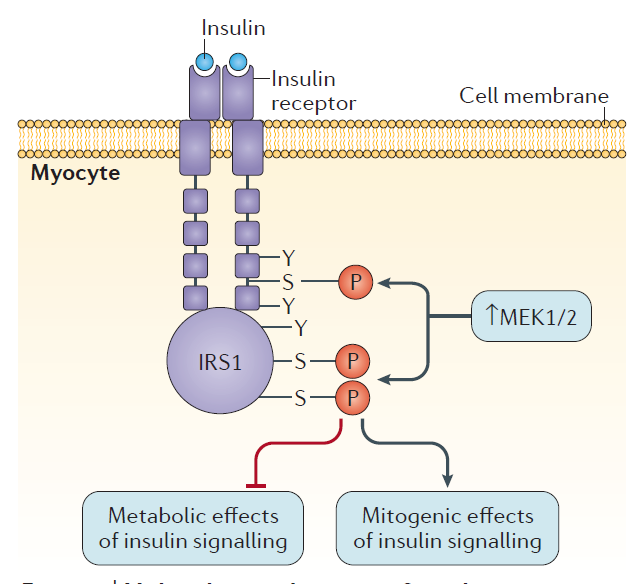 Molecular Mechanisms of Insulin Resistance in Muscle in PCOS
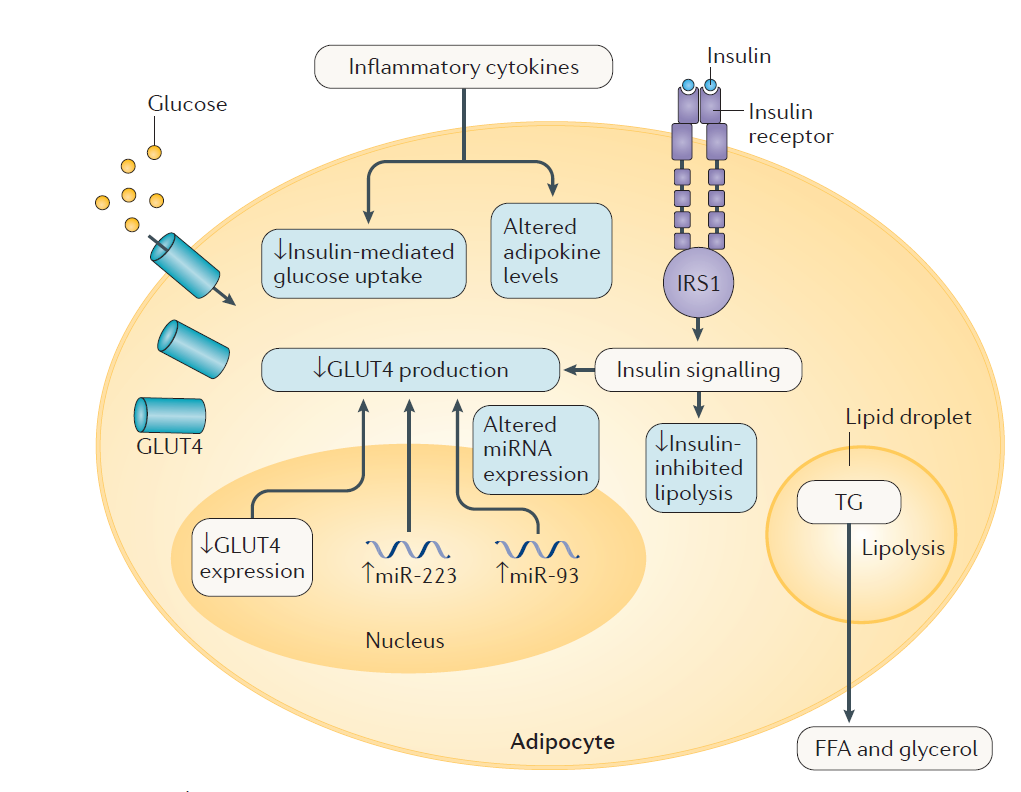 Ovarian Follicular Maturation Arrest in PCOS.
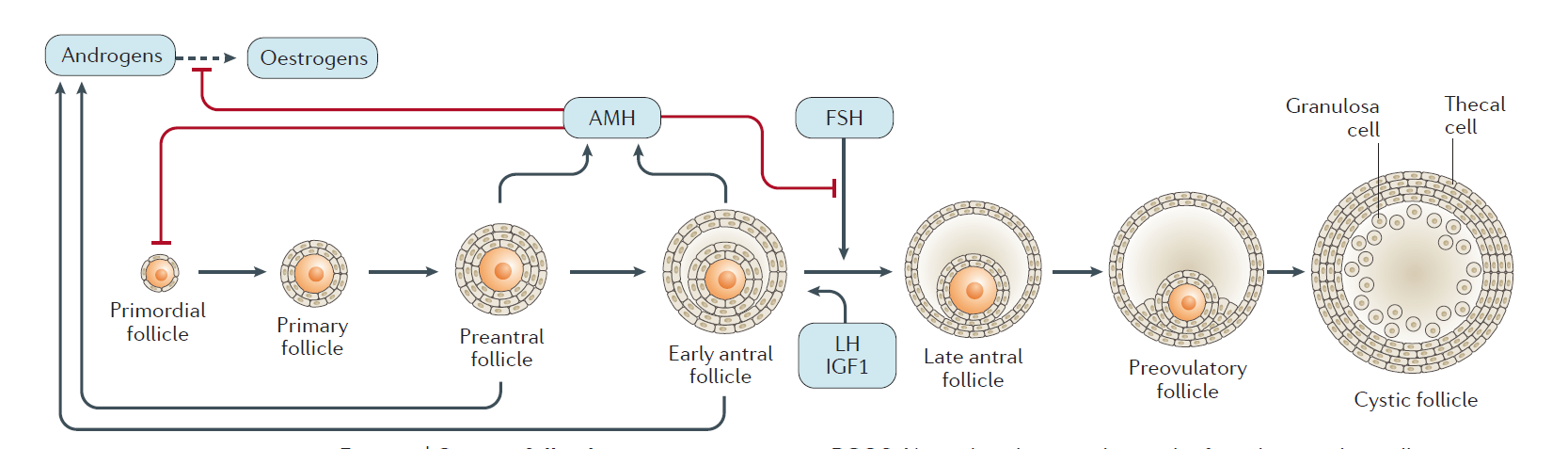 Receptivity Markers
Ultrasound
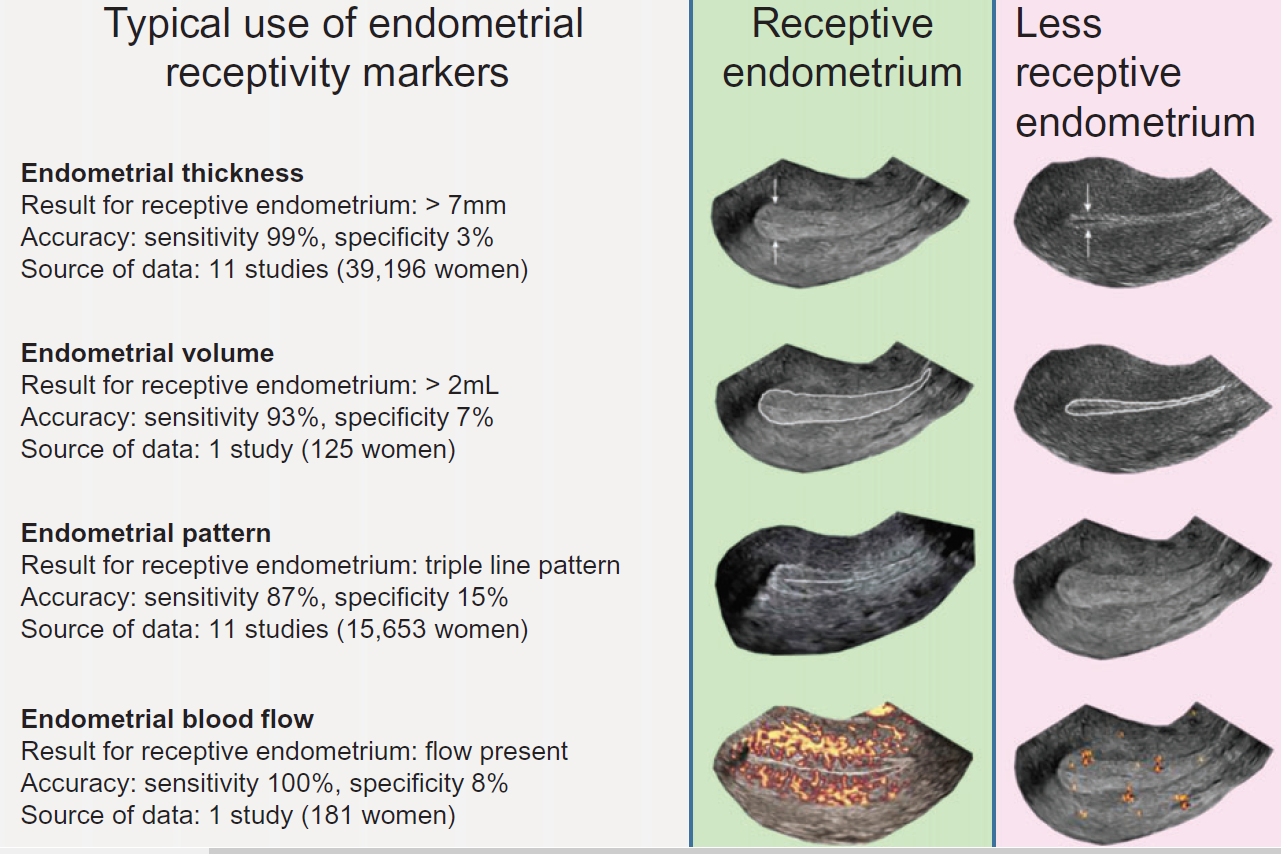 Biopsy
Hysteroscopy
First time: Inafuku et al, 1992.
 The mid-luteal endometrium was classified as ‘good’ based on the
ring  type aspect of  the  glandular openings and presence  of well 
developed  varicose-like  vessels during hysteroscopic assessment
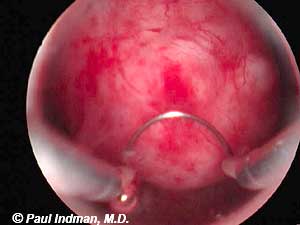 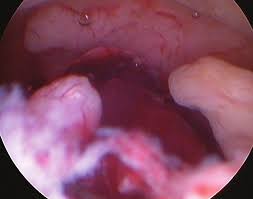 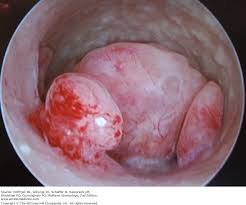 Endometrial Receptivity Array
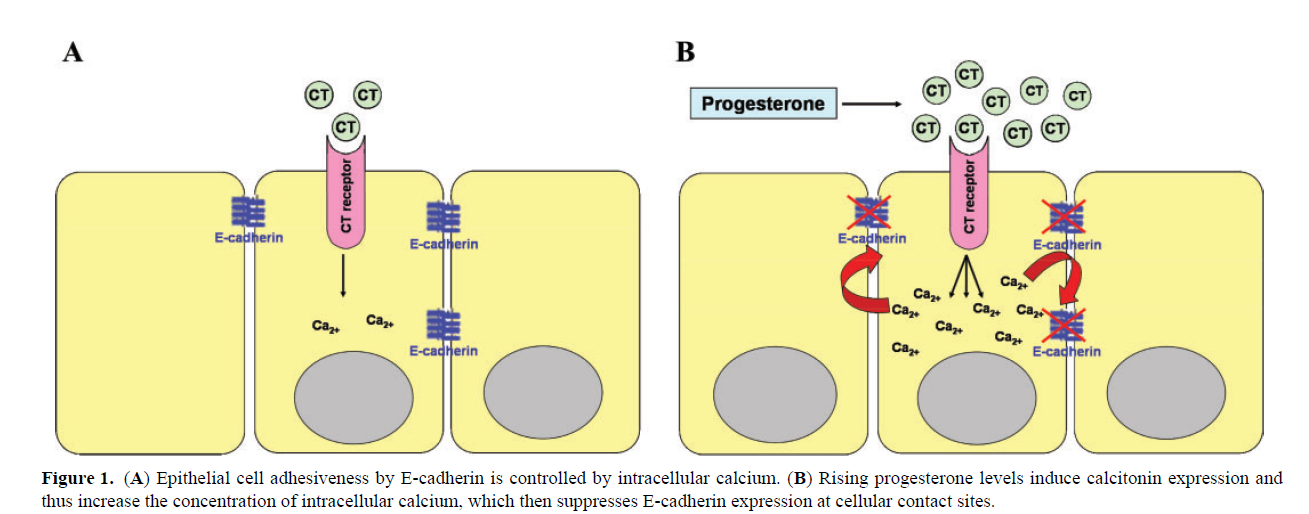 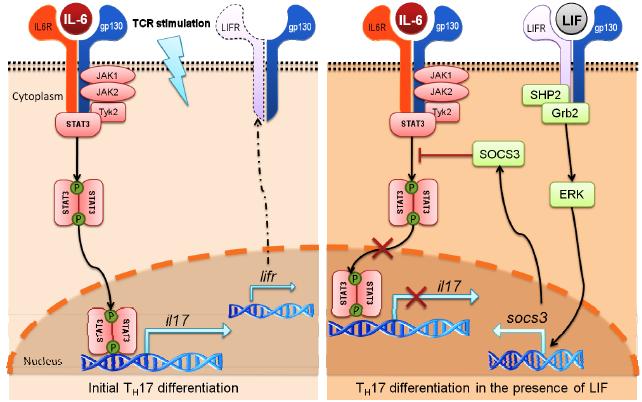 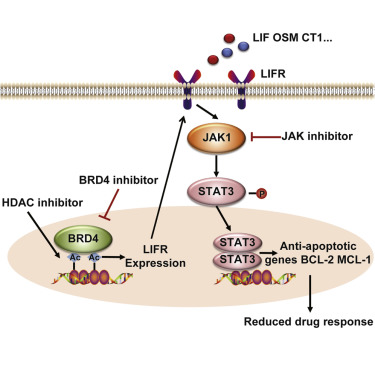 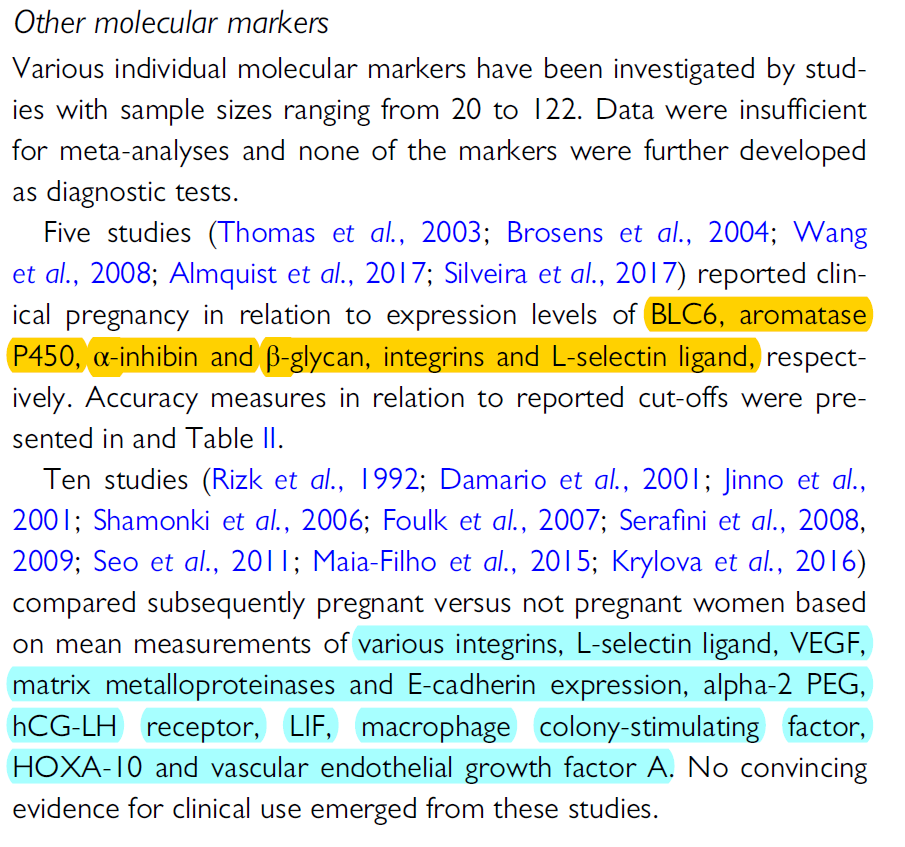 Fluid Aspirate
Human
Classification of Studies
Animal
Immunology
Human Studies
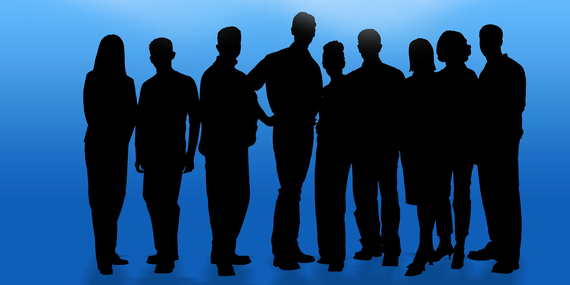 A:PCOS: HIF,VEGF Dec
GluT 1 ,4 NS 
B: Ctrl
Inc
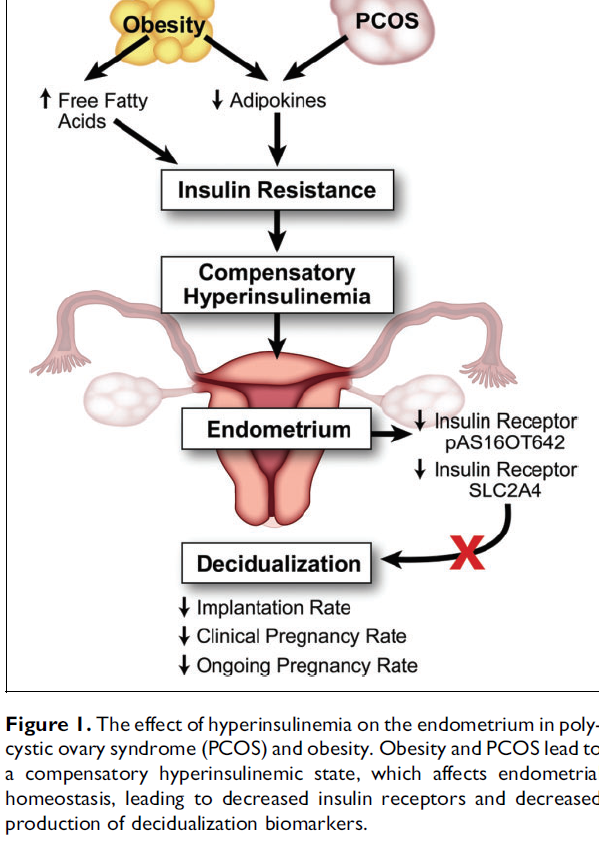 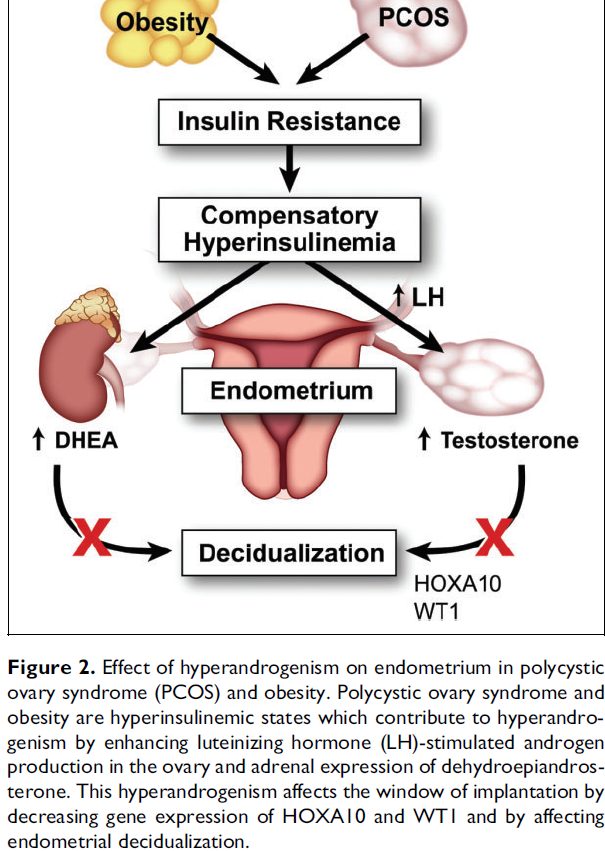 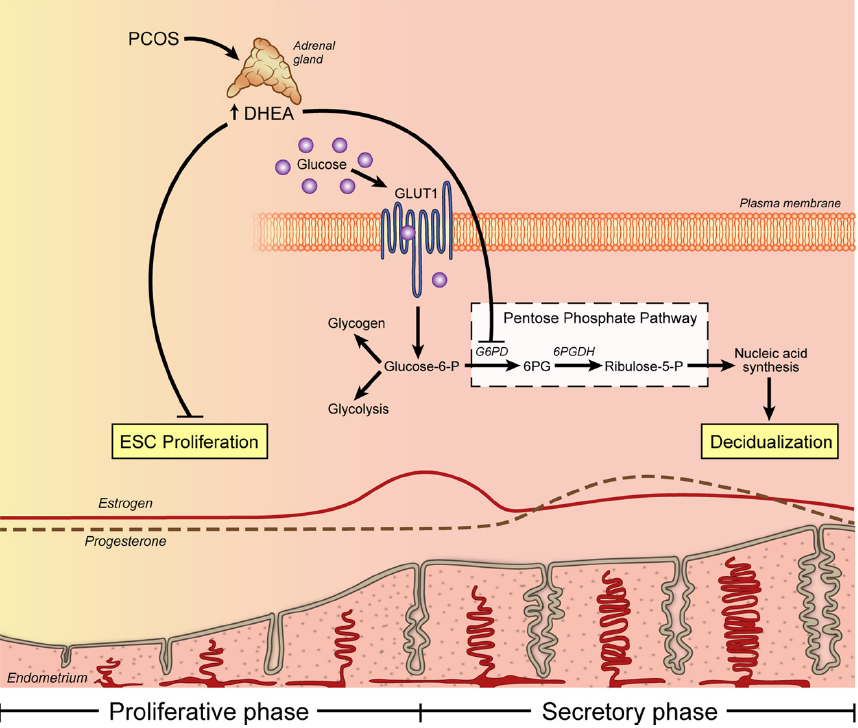 Frolova et al, Mol Endocrinol, August 2011
Animal Studies
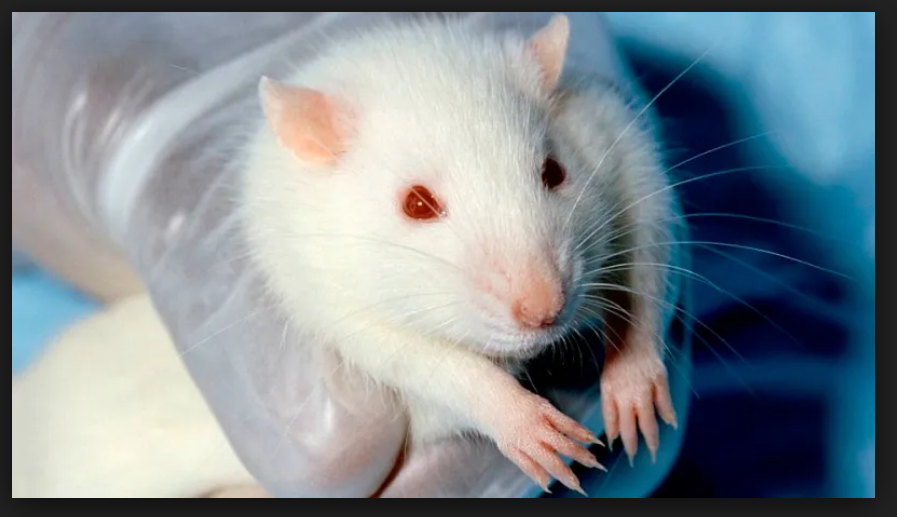 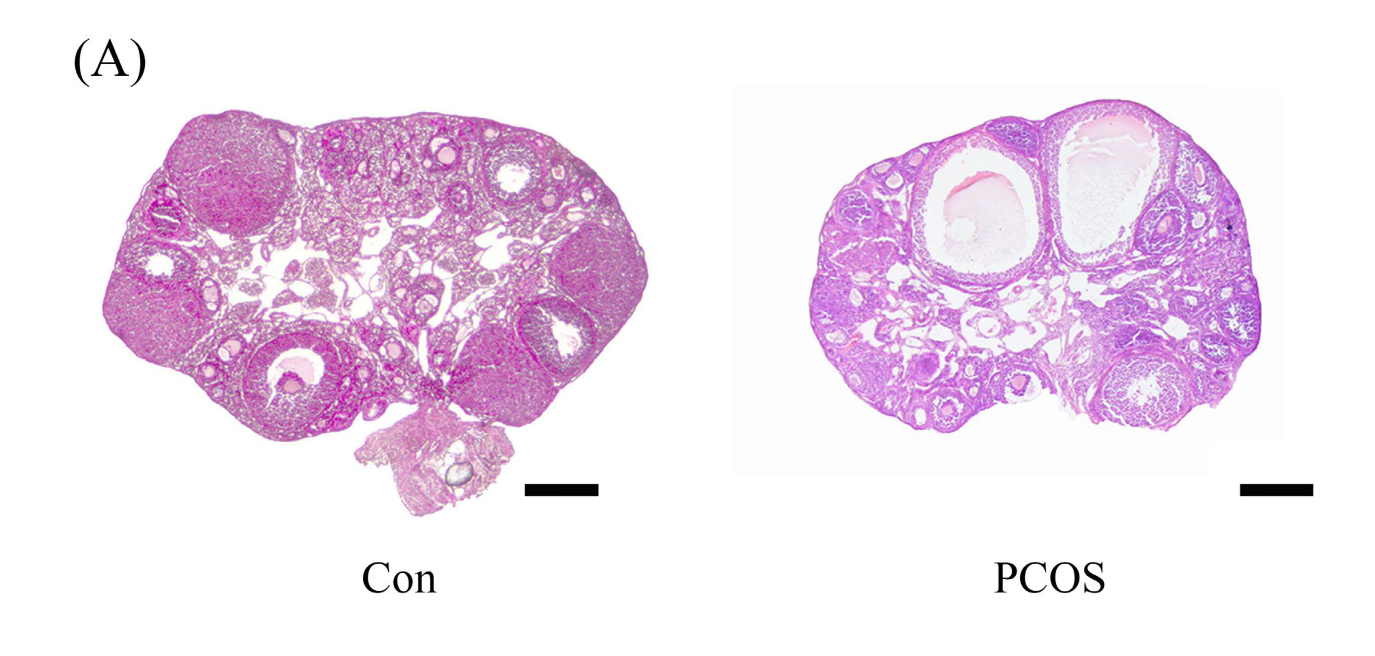 Li et al, Nature/ Scientific reports
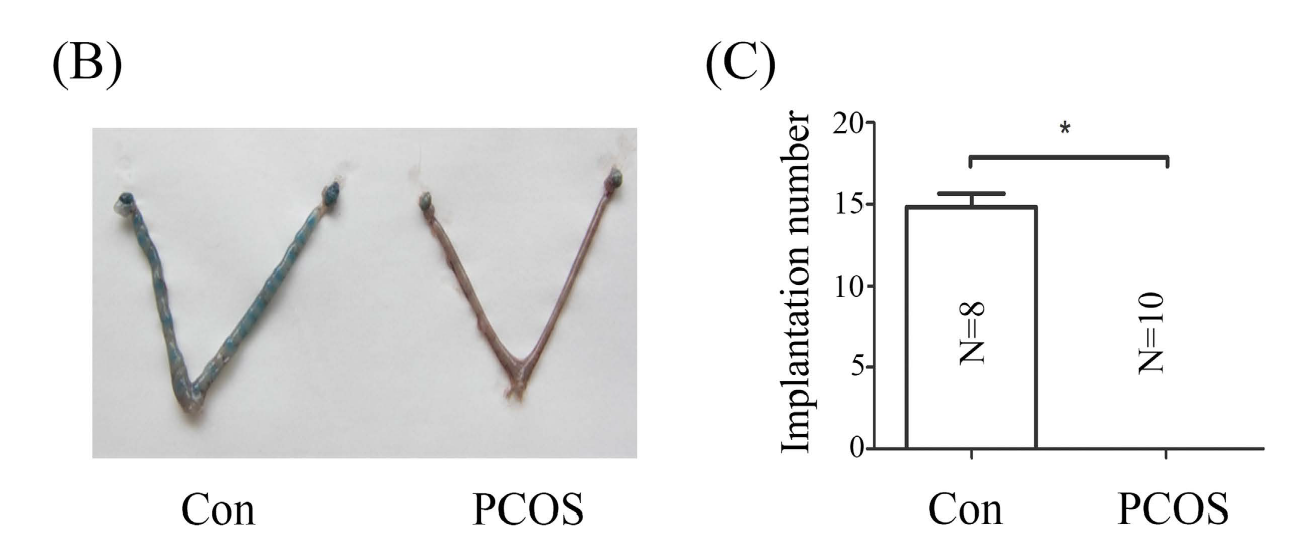 Li et al, Nature/ Scientific reports
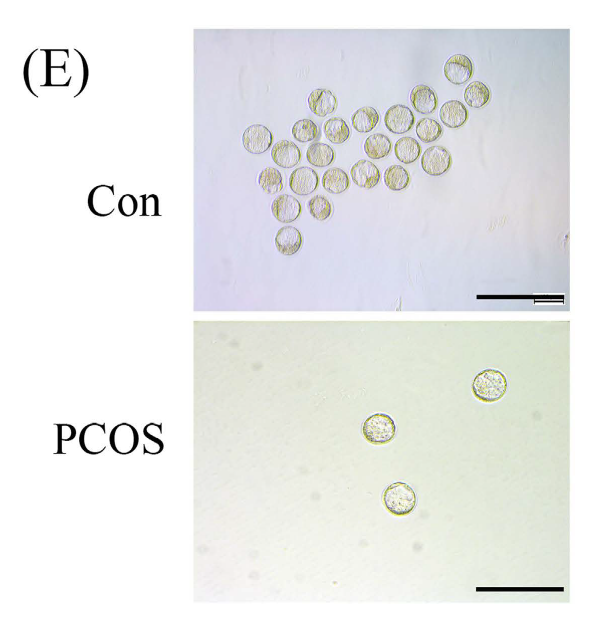 * Morphology of blastocysts collected from
 vehicle control group and PCOS group on day 4.
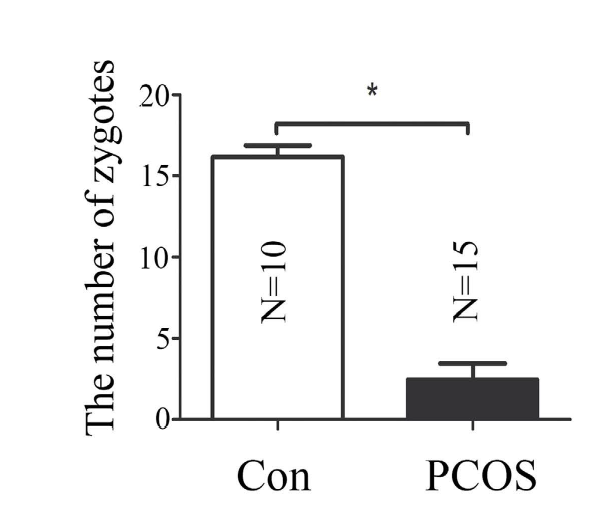 Li et al, Nature/ Scientific reports
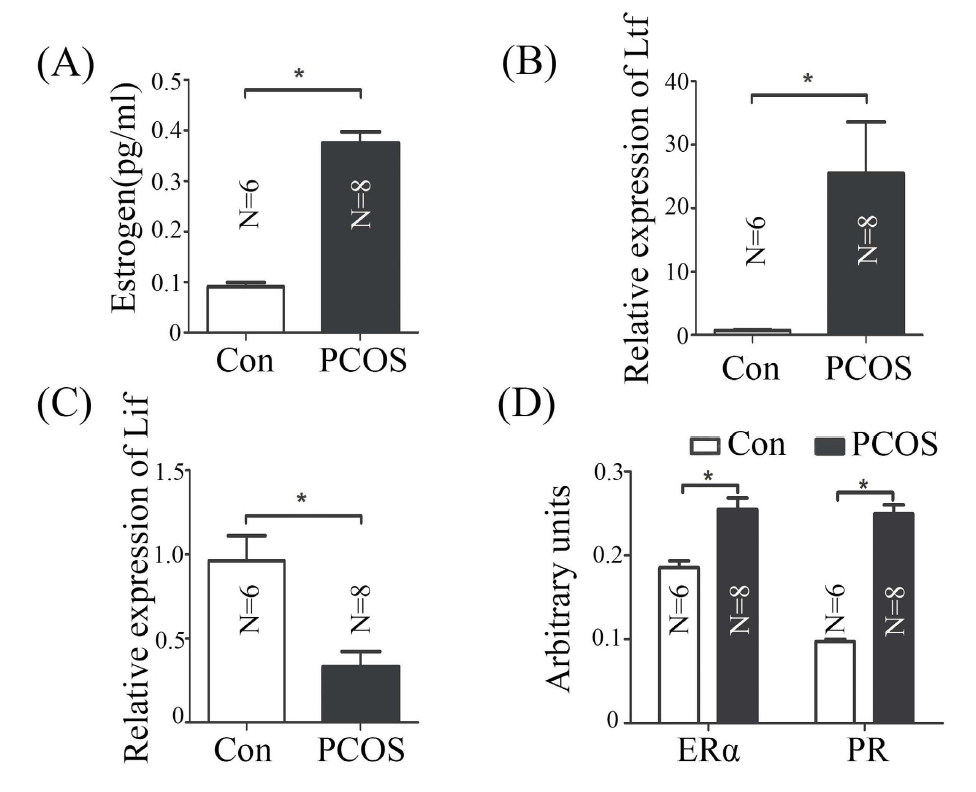 Li et al, Nature/ Scientific reports
Immunological Studies
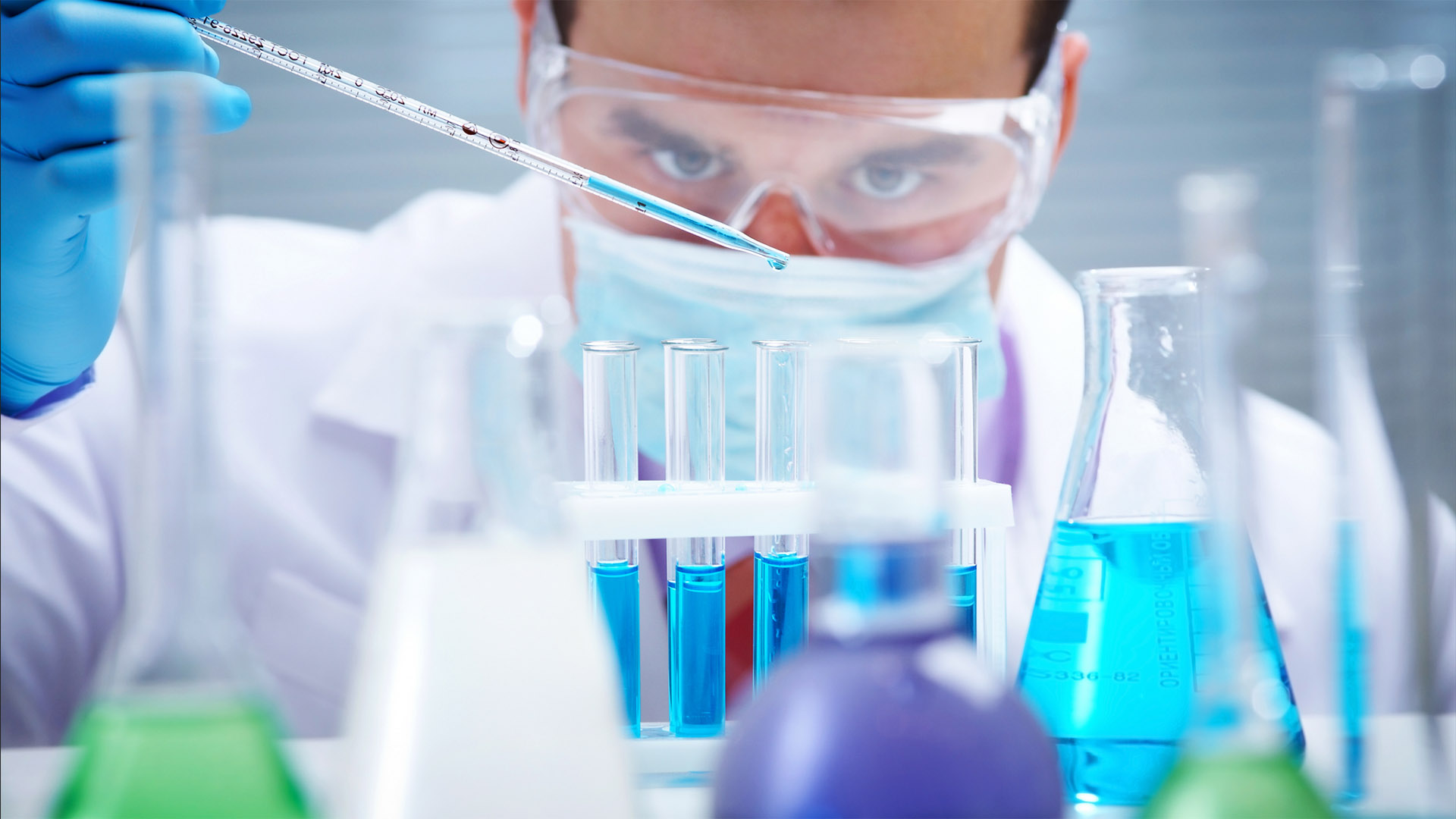